13 Lat, 13 Minut
Staś Kowalski 6G
Dlaczego taki Tytuł?
13 lat - tyle żył Romek strzałkowski, najmłodsza ofiara poznańskiego czerwca '56.
13 minut – tyle czasu umierał na szubienicy Peter Mansfeld, najmłodsza ofiara represji po zdławieniu Powstania Węgierskiego '56. 

W tej prezentacji opowiem o tych dwóch postaciach.
Roman Strzałkowski
(Ur. 20 marca 1943 w Warszawie, Zm. 28 czerwca 1956 w Poznaniu)
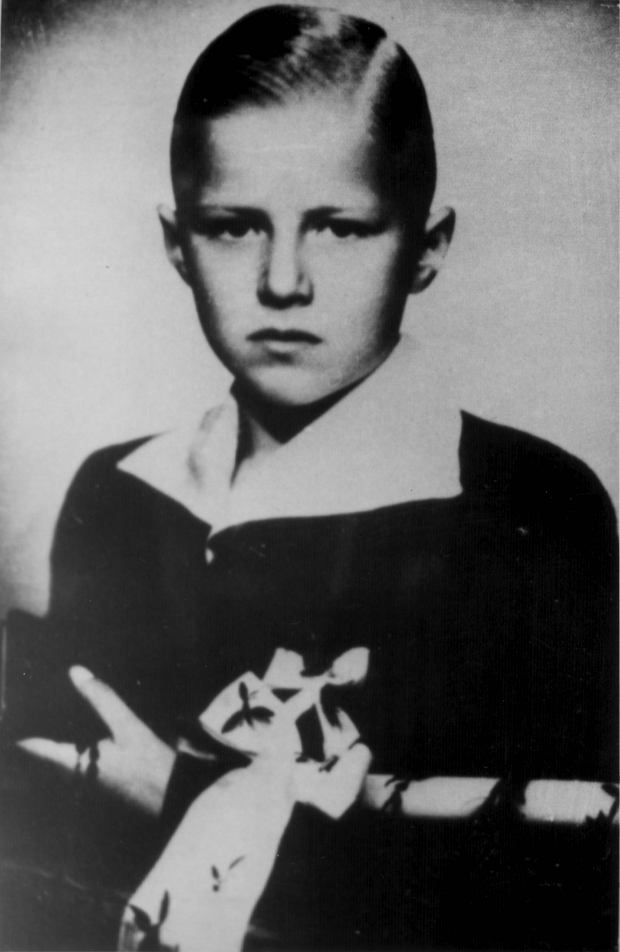 Roman Strzałkowski
Ur. 20 marca 1943 w Warszawie.
Zm. 28 czerwca 1956 w Poznaniu.
uczeń VII klasy Szkoły Podstawowej nr 40 w Poznaniu (wcześniej relegowany z Państwowej Szkoły Muzycznej I stopnia im. Karola Kurpińskiego w Poznaniu).
Zginął w wieku 13 lat od kuli w czasie szturmu robotników na gmach Komitetu do spraw Bezpieczeństwa Publicznego podczas Poznańskiego Czerwca.
Śmierć Strzałkowskiego urosła do rangi symbolu Poznańskiego Czerwca 1956. Owiana jest legendą, którą trudno oddzielić od rzeczywistości.
Wersje Wydarzeń
Według zeznań świadków, było parę teorii. Podczas demonstracji (ostrzeliwanej w tym czasie przez UB) chłopiec przejął flagę od rannej tramwajarki, Heleny Przybyłek, która w jednej z relacji powiedziała (co potwierdziła druga tramwajarka, Stanisława Sobańska):
„O godzinie 9 zatrzymano tramwaje i wszystkich do pochodu. I my w tym pochodzie żeśmy szły. (...) Przechodziłyśmy ulicą Dąbrowskiego i Kochanowskiego. Na Kochanowskiego jakiś mężczyzna doszedł do nas i sztandar nam dał. I w chwili, gdy ten sztandar wzięłam i idę, zostałam ranna w obie nogi. Upadłam. Podleciał chłopiec i podniósł sztandar. Wtedy nie wiedziałam, że to był Romek.”
Według innych relacji Romek miał również nieść transparent z napisem: „Chcemy religii w szkole” (być może miało to miejsce przed przejęciem flagi). Następnie, według zeznań różnych świadków, został zabity strzałem w klatkę piersiową, który padł z gmachu UB, lub zginął w późniejszym czasie w jednym z garaży na terenie bazy transportowej UB.
Według najnowszych badań, zgodnych z zeznaniami innych świadków, najbardziej prawdopodobna jest druga wersja, według której Strzałkowski zginął przypadkowo bądź został zastrzelony 28 czerwca 1956 o godz. 12:15 na terenie dyspozytorni UB, gdzie znaleziono jego ciało, przez funkcjonariuszkę UB, Teofilę Kowal (jak się później okazało, był to pseudonim nadany jej przez milicję i sąd w czasie procesu sądowego w październiku 1956, w obawie przed linczem).
Teofilia Kowal
Teofila Kowal pracowała w poznańskich zakładach „Stomil”. 28 czerwca 1956 r. została zatrzymana przez milicję.
 Prokuratura nie wykonała ekspertyzy balistycznej, a kobieta nie potrafiła też wytłumaczyć, dlaczego znalazła się na terenie dyspozytorni i co tam  robiła.
W 2005 roku poznański IPN wznowił śledztwo w sprawie Strzałkowskiego. Jednak nie udało się przesłuchać Teofili Kowal, gdyż zmarła w 2005. W zeznaniach z 1957, Teofila Kowal kilkukrotnie zmieniała zeznania w sprawie śmierci Strzałkowskiego. Najpierw stwierdziła, iż zginął, gdy przebywał na otwartej przestrzeni pomiędzy garażami UB. Następnie powiedziała, iż miało to miejsce w samych garażach, w budynku dyspozytorni UB.
W jej relacjach Strzałkowski zginął od kuli z zewnątrz, od pocisku wystrzelonego przez demonstrantów z pobliskiego budynku. Po śmierci miała umieścić zwłoki chłopca w pozycji siedzącej na krześle.
Teofilia Kowal cd.
Zeznania Teofili Kowal budziły poważne wątpliwości. Jeden ze świadków, Marian Kubicki, stwierdził, iż o godzinie 15 (prawie 3 godziny po śmierci Strzałkowskiego) nie widział ciała na krześle w garażu. Potwierdziły to również późniejsze informacje WUBP – ciało Romana Strzałkowskiego zostało przeniesione do budynku UB, nakryte pościelą i po odcieknięciu krwi i zakrzepnięciu ran postrzałowych usadowione w garażu na krześle. W późniejszych oględzinach biegłych potwierdzono wersję WUBP, stwierdzając, iż krew nie ściekała w dół, gdyż ślady były tylko na koszulce chłopca, a więc nie mógł on siedzieć na krześle przez dłuższy czas po śmierci.
Wersji Teofili Kowal zaprzeczyli również biegli z Zakładu Medycyny Sądowej w Poznaniu, stwierdzając, iż strzał oddany był od dołu ku górze z niskiego poziomu (rana wylotowa znajdowała się wyżej od wlotowej, a kanał postrzałowy, którym przeszła kula, skierowany był ukośnie od lewej strony klatki piersiowej ku górze). Niemożliwe jest zatem, iż strzał został oddany spoza budynku dyspozytorni, gdyż rana wlotowa musiałaby być wyżej od rany wylotowej, a kanał postrzałowy przebiegać ukośnie w dół. W ekspertyzie końcowej zespół biegłych stwierdził m.in:
Ustalenia te uczyniły zeznania Teofili Kowal całkowicie niewiarygodnymi i sugerowały, iż złożyła ona zeznania na podstawie wskazówek, udzielanych jej przez funkcjonariuszy WUBP. Ojciec Romana, Jan Strzałkowski, na podstawie dalszych ustaleń Zakładu Medycyny Sądowej, stwierdzających, iż tor pocisku przebiegał pod takim kątem, nachyleniem i z niskiego poziomu, tak że w normalnych warunkach musiałby uderzyć w rękę chłopca lub w rękaw koszulki, przypuszczał, wobec braku takich śladów, iż syn musiał mieć podniesione ręce w czasie poprzedzającym śmierć.
W związku z tym podejrzewał, iż śmierć Strzałkowskiego mogła być egzekucją, jednakże brak jednoznacznych dowodów nie pozwala na postawienie takiego wniosku. Śmierć mogła nastąpić np. w czasie szarpaniny (Roman, według relacji niektórych członków bliskiej rodziny Strzałkowskich, był chłopcem dość impulsywnym).
Umorzenie śledztwa
Uznano, iż Teofila Kowal dopuściła się przestępstwa świadomie, składając nieprawdziwe informacje i, z inicjatywy rodziców Strzałkowskiego, rozpoczęto w Prokuraturze Wojewódzkiej w Poznaniu przeciwko niej śledztwo, zakończone sformułowaniem aktu oskarżenia.
Postępowanie zostało jednak umorzone bez podania istotnych przyczyn. Jan Strzałkowski napisał wtedy zażalenie do Prokuratury Generalnej w Warszawie z prośbą o podanie przyczyn i prawnego uzasadnienia umorzenia śledztwa, jednak nigdy nie dostał żadnej odpowiedzi. Z kolei matka chłopca, Anna Strzałkowska, próbowała dostać się do Władysława Gomułki, nie wpuszczono jej jednak do budynku, w którym przebywał. Prokuratura odmówiła także zwrotu zakrwawionej koszulki ze śladami kul, będącej jednym z głównych dowodów w sprawie śmierci Strzałkowskiego (m.in. zaprzeczającej wersji wydarzeń, podawanej przez Teofilę Kowal).
Obecnie koszulka wraz z innymi eksponatami znajduje się w otwartym w 2010 roku Muzeum im. ks. Józefa Jarzębowskiego w słynnej bazylice w Licheniu Starym. Zabytkowe ubranie co pewien czas jest wypożyczane do Muzeum Powstania Poznańskiego – Czerwiec 1956.
Peter Mansfeld
(Ur. 10 Marca 1941,  Zm. 21 Marca 1959)
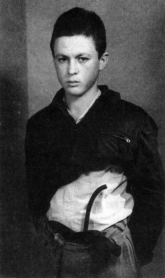 Peter Mansfeld
Ur. 10 Marca 1941 
Zm. 21 Marca 1959
Dziadek i ojciec Pétera Mansfelda byli fryzjerami i posiadali własny zakład fryzjerski.
Brat Pétera - László Mansfeld, poszedł śladami dziadka i ojca pę, natomiast Péter dostał się do szkoły zawodowej gdzie uczył się obsługi maszyn, urządzeń i samochodów.
 Aresztowanie i wywiezienie w 1946 do ZSRR dziadka, wujka I ojca Mansfelda miało istotny wpływ na postawę chłopca.
 W 1951 rodzice Pétera rozwiedli się, a represje wobec najbliższych dodatkowo wzmocniły jego przekonania do Rosjan.
Udział w powstaniu węgierskim
Jako nastolatek Péter brał udział w powstaniu węgierskim w 1956 roku. Pełnił funkcję łącznika pomiędzy oddziałami powstańczymi Jánosa Szabó na placu Széna w Budzie, a placem Szmidta – jednymi z kilku najsilniejszych punktów oporu powstańczej Gwardii Narodowej. Mansfeld przewoził ulotki, granaty i broń, oraz dostarczał leki ze Szpitala Małgorzaty.
W grudniu 1956 komunistyczne władze stłumiły powstanie. W styczniu 1957 skazały Janosa Szabo na śmierć przez powieszenie, Mansfeld wraz z grupą kilku rewolucjonistów wdarł się do willi ministra spraw wewnętrznych, László Pirosa, odpowiedzialnego za represje wobec ludności węgierskiej, gdzie znalazł dwa karabiny i granat – uciekając jednak natrafił na milicjanta w cywilu i po krótkiej szarpaninie porzucił broń i ratował się ucieczką.
Potem, wraz ze swoim kolegą Istvánem Holeczem, zaczął gromadzić i ukrywać broń z punktów głównych bitew w Budapeszcie – w zaledwie kilka tygodni zgromadzili, aż 30 granatów, 6 karabinów i 15 magazynków z nabojami.
Akcja uwolnienia szwagra
Nasilające się represje i terror komunistów w grudniu 1956 i styczniu 1957 spowodowały masowe egzekucje powstańców węgierskich i zsyłki do obozów pracy i więzień. W budapeszteńskim więzieniu przy ul. Kozma, z wyroku Sądów Ludowych wykonywano egzekucje bojowników (bywały dni gdy wykonywano ich po kilka naraz).
Skazywano ludzi na dożywocie i wieloletnie więzienie. Represje dotknęły także znanych Mansfeldowi powstańców z placu Széna, wielu z nich powieszono. Wkrótce potem aresztowano szwagra Pétera Mansfelda. Mansfeld postanowił stworzyć grupę która uwolniłaby go z więzienia siłą, w jej skład weszli: Jóska Blaski, Rezső Bóna, László Furka, István Holecz i Attila Egei. Wśród nich tylko Blaski miał skończone 18 lat.
17 lutego 1958 grupa uprowadziła spod gmachu Ministerstwa Spraw Wewnętrznych w Budapeszcie samochód marki Warszawa. W celu zdobycia broni krótkiej potrzebnej do dalszych działań, postanowiono udać się pod ambasadę Austrii, znajdującą się na ulicy Árvácska w Budzie, i uprowadzić milicjanta, sierżanta Elka Vekerdiego. Wciągnięto go do samochodu, odebrano broń i po przejechaniu kilku kilometrów wypuszczono przy parku Ságvári. Samochód porzucono wskutek braku benzyny, powrócono po niego dopiero następnego dnia rano.
Aresztowanie i wyrok
Po zakończonej akcji najmłodszy uczestnik grupy, Attila Egei, opowiedział wszystko rodzicom – członkom partii komunistycznej, którzy natychmiast powiadomili milicję. Członków grupy i samego Mansfelda aresztowano dwa lub trzy dni później. Blaski zdążył w ostatniej chwili ukryć, pod budapeszteńskim zamkiem, broń odebraną Vekerdiemu. Mansfeld podczas wizji lokalnej dotyczącej m.in. uprowadzenia zdołał zbiec, skacząc z 4 metrowej skały na Wzgórzu Róż (gdzie ukrywał broń gromadzoną po stłumieniu powstania w 1956) i łamiąc rękę; znaleziono go jednak następnego dnia. Po długotrwałym śledztwie, połączonym z fizycznym i psychicznym maltretowaniem, Péter Mansfeld został skazany na karę śmierci. Prokurator György Mátsik w mowie oskarżycielskiej powiedział:
"Oskarżeni, którzy dążą do restauracji kapitalizmu, stanowią bardzo duże niebezpieczeństwo dla społeczeństwa. Pragnę podkreślić, że w przypadku tego przestępstwa w nieco inny sposób należy traktować fakt, że wszyscy oskarżeni są dziećmi proletariatu. Należy ich traktować jako zdrajców klasowych. Nie są to bowiem ludzie, którzy zbłądzili, to świadomi kontrrewolucjoniści. Zwracam uwagę, że na płaszczyźnie politycznej nie rozróżniamy wieku oskarżonych. Nie należy więc ferować łagodnych wyroków wobec młodocianych tylko dlatego, że są młodzi. Przeciwnie, należy wobec nich zastosować najbardziej drakońskie rygory!"
Wobec jego niepełnoletniości czekano z egzekucją do czasu, gdy osiągnie wiek lat 18. Został powieszony 11 dni po swoim dniu urodzin. Jego agonia podczas egzekucji trwała, z winy wykonującego ją kata, aż 13 minut.
Rehabilitacja
20 kwietnia 1990r. Sąd Najwyższy, w imieniu Republiki Węgierskiej, całkowicie zrehabilitował Pétera Mansfelda, uznając wyrok komunistycznego Sądu Ludowego z 1959r. za nieważny, stwierdzając w uzasadnieniu:
[...] popełnione przez Pétera Mansfelda przestępstwa polityczne związane były z powstaniem ludowym, zgodnie z par. 1 Ustawy nr. 36 z 1989 roku, popełnione w określonym czasie – związane również z powstaniem narodowym. Tak więc zostały popełnione w okolicznościach, które należy wziąć pod uwagę. Zgodnie z par. 1 i par. 2 w/w ustawy, wyrok wcześniej wykonany uznaje się za nieważny.
Péter Mansfeld obecnie jest jednym z węgierskich bohaterów narodowych.
W Poznaniu znajduje się ulica jego imienia. Na kamienicy na rogu ulicy Pétera Mansfelda i Romka Strzałkowskiego umieszczona jest pamiątkowa tablica.
W 2016 roku został pośmiertnym honorowym obywatelem II dzielnicy Budapesztu. W 2019 roku otrzymał tytuł honorowego obywatela Csepel.
Moje przemyślenia
Uważam, że Romek Strzałkowski to bardzo dzielny i odważny chłopiec. Wierny swoim przekonaniom, nie bał się wraz z robotnikami wyjść na ulicę zademonstrować sprzeciw wobec polityki władz PRL, za co zapłacił życiem. 

W moim odczuciu rehabilitacja Petera Mansfelda to o wiele za mało. Skazanie nastolatka na tortury, a następnie na długotrwałą, powolną śmierć za to, że nie godził się na okupację swojego kraju, dla mnie urodzonego i dorastającego w wolnym kraju jest niepojętym okrucieństwem.

Obaj chłopcy będący ofiarami swoich czasów, są bohaterami i inspiracją naszych czasów, a  pamięć o nich powinna być przekazywana kolejnym pokoleniom.
Źródła
Grzegorz Łubczyk, Marek Maldis "13 lat 13 minut"
Youtube - https://www.youtube.com/watch?v=mC-ZCwlgzhw
Peter Mansfeld - https://pl.wikipedia.org/wiki/P%C3%A9ter_Mansfeld 
Roman Strzałkowski - https://pl.wikipedia.org/wiki/Roman_Strza%C5%82kowski
Zdjęcia z usługi Bing
Dziękuje za uwagę